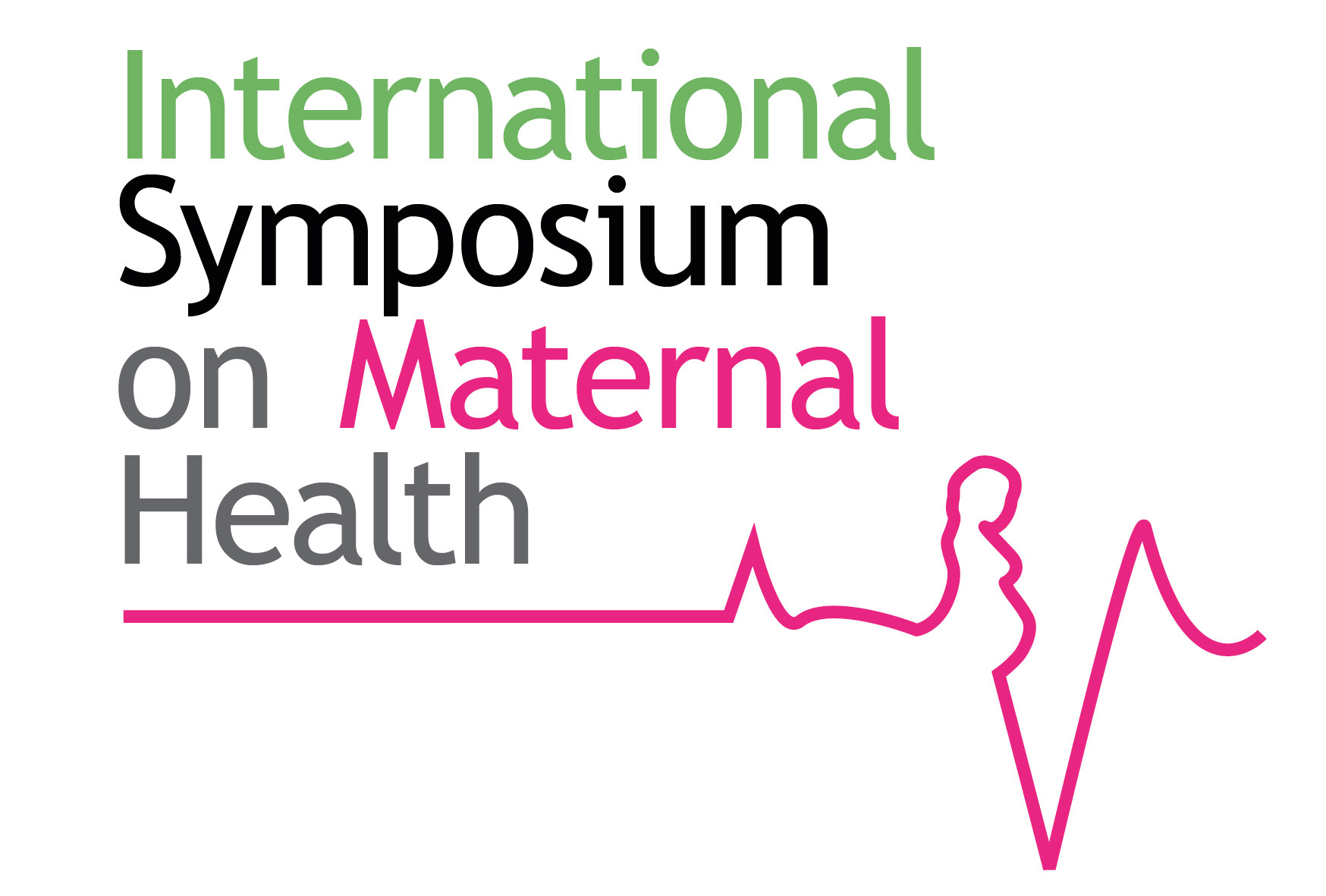 HIGH RISK PREGNANCIES
CONTEMPORARY MANAGEMENT: MATERNAL FOETAL AND NEONATAL RISKS
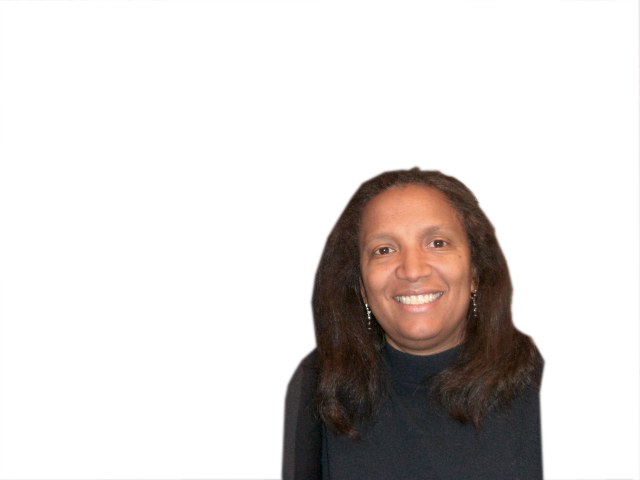 MONIQUE CHIREAU
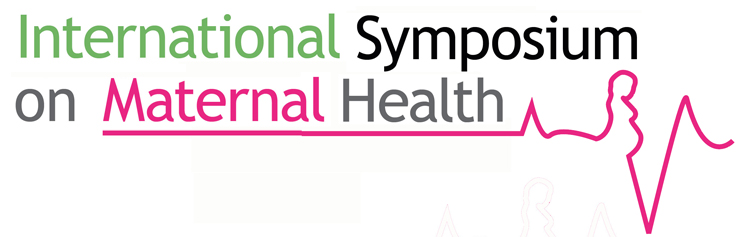